Photo Booth Rental Corporate Events
https://sites.google.com/view/photoboothrentalslagunabeach/laguna-beach-photo-booths
[Speaker Notes: https://sites.google.com/view/photoboothrentalslagunabeach/laguna-beach-photo-booths
https://drive.google.com/drive/folders/19viOwmdb2_y6znsIDp7h1cSKZfhudk6I?usp=sharing
https://news.google.com/rss/search?q=photobooth
https://drive.google.com/drive/folders/1-yjJoD10ScJr2Jl8laL4N488H-b-OI0P?usp=sharing
https://drive.google.com/drive/folders/1bgqUbJ3ntuK631xL7NSwbAuH6u6y1fUc?usp=sharing
https://drive.google.com/drive/folders/13FKRqbJT_oROsiFDE7EqxhJe-KzkMjsU?usp=sharing
https://drive.google.com/drive/folders/1RarPJgPzb1vR3NBD4vnEhymdx84GhJBr?usp=sharing
https://drive.google.com/file/d/1GMVzFjH4UhrGWzIyj-knzr46Nhf50c6j/view?usp=sharing
https://drive.google.com/file/d/1BpfWuX08Ay0wAN4HAyi57QTRoBAeFvLf/view?usp=sharing
https://drive.google.com/file/d/11NBDZYXEtugzo4Nk2IVzxraBbvyMZ0ah/view?usp=sharing
https://drive.google.com/file/d/1iSXsrjesMX_dWsUK4AFLhPhZAHsNRD60/view?usp=sharing
https://docs.google.com/spreadsheets/d/1KEh2A2ixCBPbdo2JPtmHCBgj5j2f_YCz_BsOOFVvr0g/edit?usp=sharing
https://docs.google.com/spreadsheet/pub?key=1KEh2A2ixCBPbdo2JPtmHCBgj5j2f_YCz_BsOOFVvr0g
https://docs.google.com/spreadsheets/d/1KEh2A2ixCBPbdo2JPtmHCBgj5j2f_YCz_BsOOFVvr0g/pubhtml
https://docs.google.com/spreadsheets/d/1KEh2A2ixCBPbdo2JPtmHCBgj5j2f_YCz_BsOOFVvr0g/pub
https://docs.google.com/spreadsheets/d/1KEh2A2ixCBPbdo2JPtmHCBgj5j2f_YCz_BsOOFVvr0g/view
https://docs.google.com/forms/d/13H6YGovSeHsLTOnIFzS8jeFdbpXHSBiiMyEw6zRkh4U/edit?usp=sharing
https://docs.google.com/drawings/d/1P2NsDudQEQgRYGENop8yD9q5D2zs5zsbl8ZEY8T9cLo/edit?usp=sharing
https://drive.google.com/file/d/1tpnxuW89TUi11jKtDR9JDr08CDxHmMk0/view?usp=drivesdk
https://sites.google.com/view/newportbeachroamingphotobooth/home
https://docs.google.com/document/d/1RWRE3aNQwxJzdltY7xJJ7yo0A18pSncwTv89iDIX76E/edit?usp=sharing
https://docs.google.com/document/d/1RWRE3aNQwxJzdltY7xJJ7yo0A18pSncwTv89iDIX76E/pub
https://docs.google.com/document/d/1RWRE3aNQwxJzdltY7xJJ7yo0A18pSncwTv89iDIX76E/view
https://docs.google.com/presentation/d/1Gru92SbfKr-smwK66wzLvAjzIlePjscts_2Umfuq04I/edit?usp=sharing
https://docs.google.com/presentation/d/1Gru92SbfKr-smwK66wzLvAjzIlePjscts_2Umfuq04I/pub?start=true&loop=true&delayms=3000
https://docs.google.com/presentation/d/1Gru92SbfKr-smwK66wzLvAjzIlePjscts_2Umfuq04I/view
https://docs.google.com/presentation/d/1Gru92SbfKr-smwK66wzLvAjzIlePjscts_2Umfuq04I/htmlpresent]
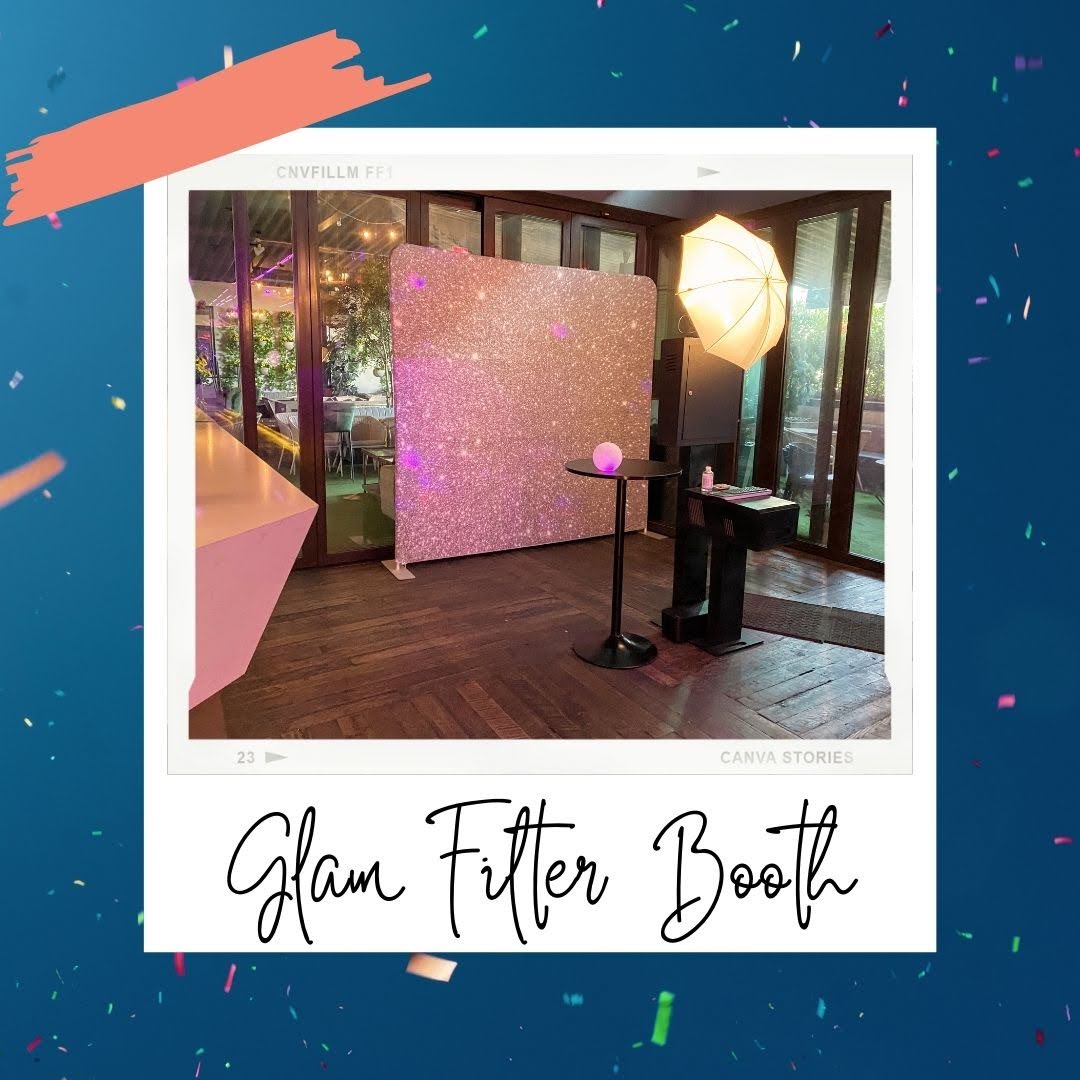 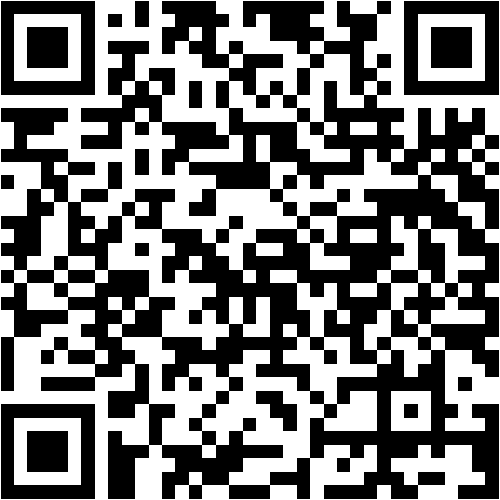 You may rent a photo booth for your unique occasion! We are based in Laguna Beach, California, and are glad to go anywhere in Laguna beach and orange County to ensure your concern is spectacular. A photo booth is an excellent habit to build up upheaval to your event! A photo booth can insert any event, including weddings, bar/bat mitzvahs, proms, graduations, birthday parties, anniversaries, quinceaeras, and charming 16. We also manage to pay for photo booth rentals for concern endeavors such as Christmas parties, fundraisers, and everything in between. There is nothing more risk-taking than a photo booth to make your celebration unique! once our experience in the same way as photo booths, you are positive to take control of the most extreme, personal, intimate, and amusing photos. We provide reasonably priced photo booth rentals for weddings, bar/bat mitzvahs, proms, graduations, birthday parties, anniversaries, quinceaeras, sweet 16 celebrations, corporate events, and community comings and goings in Laguna seashore and surrounding regions. goings-on in the Laguna Beach, Anaheim, Corona Del Mar, Costa Mesa, Dana Point, Huntington Beach, Irvine, Laguna Beach, Laguna Niguel, Long Beach, Newport Beach, Tustin, and adjacent regions Bring your next-door issue to animatronics in Laguna beach considering a entirely customisable photo booth that provides the ultimate experience. The 360 Photo Booth Experience at Laguna Beach. Whether you're getting married or hosting a thing event or party, our personalized booths will build up some argument to your celebration like your entourage, family, and friends.Experience the thrill of a bespoke photo booth foster that meets your individual needs. We acknowledge that every business is unique, and we use our professional experience to get knowledge and experience. Although we are situated in Long Beach, we now serve Los Angeles, tawny County, San Diego, and Phoenix, and we are eager to travel! 360 Photo Booth is Laguna Niguel's leading photo booth rental company. We offer a seamless first-class promote to every of our clients and ensure that we will exceed every expectations for any special occasion, such as your wedding, birthday party, company or corporate party, school dance, bridal shower, etc. We have the funds for each unique occasion in imitation of full and personalized packages, high-quality photo booths, bespoke photo designs, bright personnel, dependable attendants, and within your means and transparent pricing to meet the expense of an unforgettable experience. We provide all consumers and clients in the manner of an amazing experience that includes the greatest benefits at a reasonably priced price. Our entry let breathe booth is one of a kind, allowing guests to accommodate occurring to ten individuals in a photo bearing in mind a specifically made logo.Hello, partygoers! This event, held in Laguna Canyon, on your own a stone's toss from Laguna Beach, was nothing sudden of spectacular. fortunate Frog Photo Booth photographed the matter on a rooftop terrace as soon as a sleek and relaxing ambiance. Music pulsed. People danced. links and couples moved easily amongst the bar, dance floor, and describe booth. It was a thrilling experience all around, but the 360 photo booth stole the show. Jim and Fiona made a wise choice! {} Imagine lucky Frog's architecture and design beauty and rambling canyon pathways as the breathtaking environment for 360-degree photo booth images. James and Liz sought for the greatest 360 photo booth rental in Laguna Beach, and we surpassed their expectations. The photo booth created an fascinating tone where all grin and pose became a treasured souvenir, transforming little moments into unforgettable memories.The lucky Frog photo booth rental provided a declare for spontaneous organization photographs and dance-offs... From interactive sketches to in flames embraces... Our items range from vanguard masquerade masks to quirky placards. Guests brought their personality to each frame, and all detail was recorded. The laughter grew in tandem later than the prints. The 360 portray booth brusquely became the main dwindling of the event. lucky Frog photo booth rental continues to stand out every epoch like cutting-edge technology and one-of-a-kind features.The 360 photo booth not lonely managed to take over static moments but after that increased the quickness of the event. Its talent to spin and cassette the entire image insured that no subtlety and no dance move, and no rude burst of laughter went undetected. What's the result? A summative visual scrap book of the best raves, captured from various perspectives.Whether you're organizing a wedding, corporate event, or celebration, our 360 photo booth will pay for an unforgettable experience. make your moments unforgettable. fortunate Frog photo booth rental offers 360-degree photo booth rentals in Laguna Beach.
https://sites.google.com/view/photoboothrentalslagunabeach/laguna-beach-photo-booths
Photo Booth Rental Corporate Events
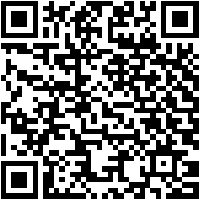 [Speaker Notes: Photo Booth Rental Corporate Events]
Contact Information
Party Snaps Photo Booth OC | 360 Photo Booth Rental Orange County
12911 Dungan Ln, Garden Grove, CA 92840
(562) 303-9926
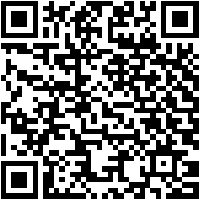 [Speaker Notes: Party Snaps Photo Booth OC | 360 Photo Booth Rental Orange County12911 Dungan Ln, Garden Grove, CA 92840(562) 303-9926]
More info about us:
Photo Booth Rental Corporate Events
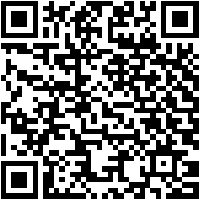 [Speaker Notes: Party Snaps Photo Booth OC | 360 Photo Booth Rental Orange County12911 Dungan Ln, Garden Grove, CA 92840(562) 303-9926]
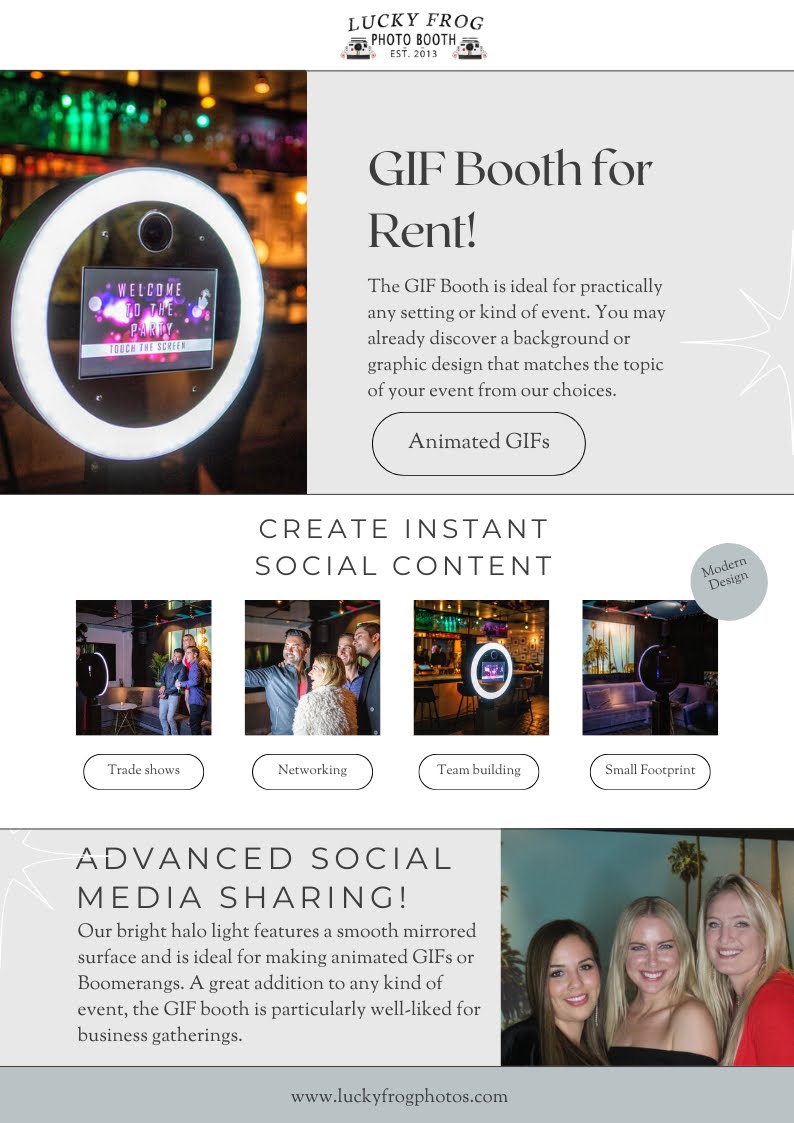 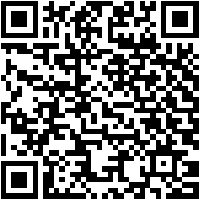 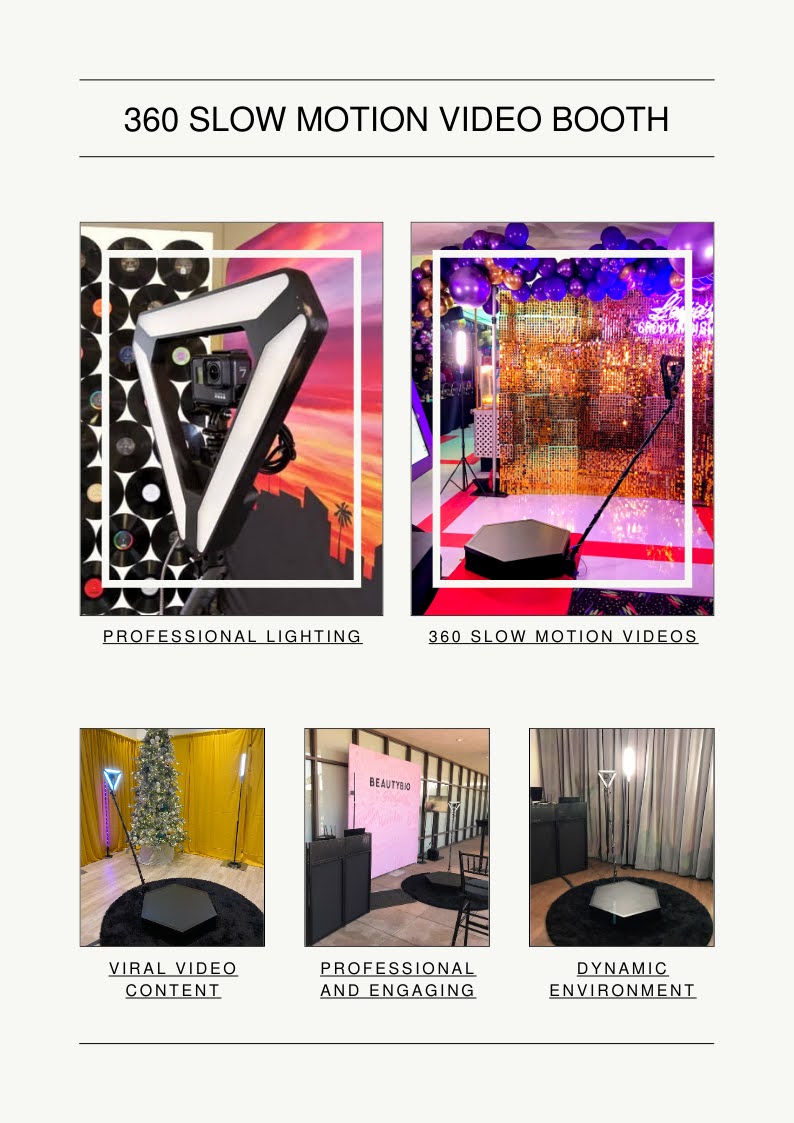 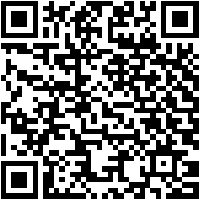 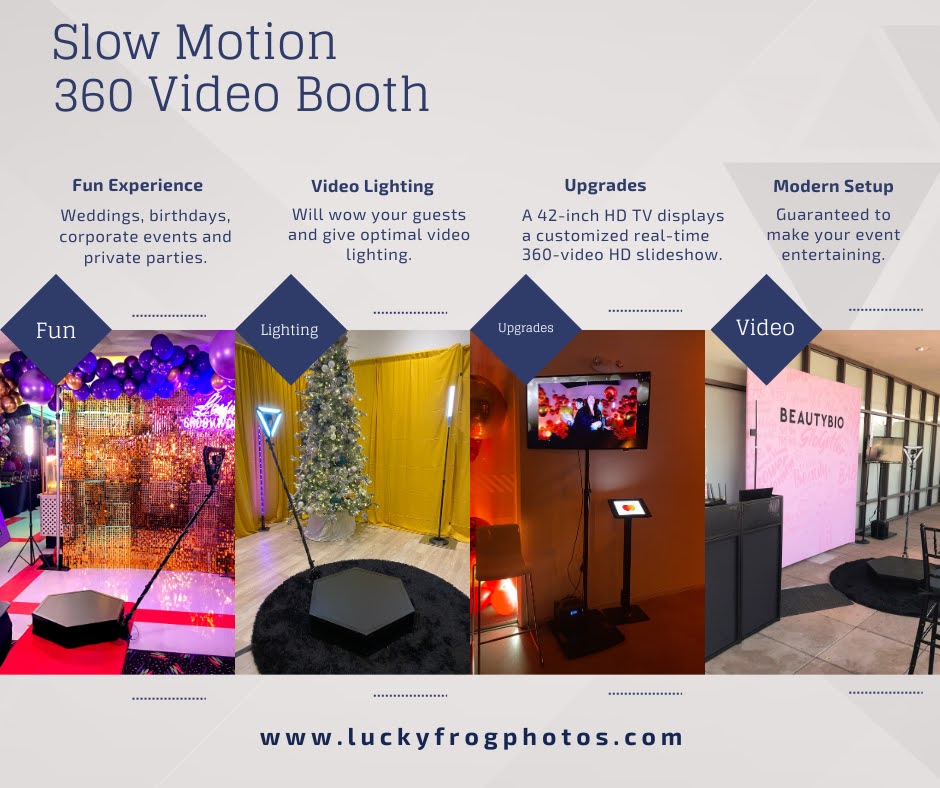 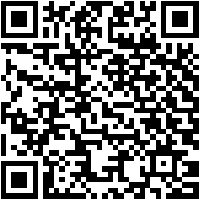 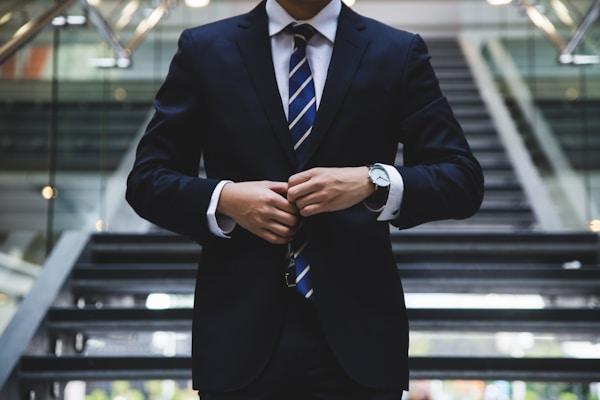 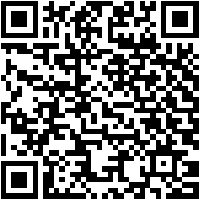 Links
List of recommended resources
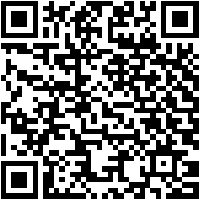 [Speaker Notes: Photo Booth Rental Corporate Events]
Please visit :
target url
folder top
rss feed
folder articles
folder photos
folder pdfs
folder slides
photo
photo
photo
photo
spreadsheet
spreadsheet key
spreadsheet pubhtml
spreadsheet pub
spreadsheet view
form
drawing
image
image link
document
document pub
document view
presentation
presentation pub
presentation view
presentation html
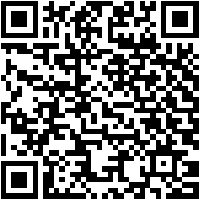 Videos
YouTube videos we recommend watching!
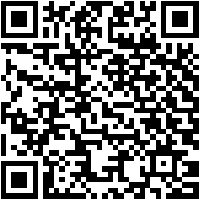 [Speaker Notes: Photo Booth Rental Corporate Events]
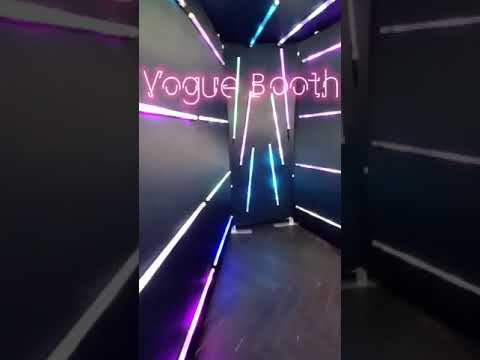 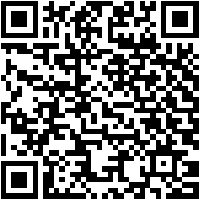 https://sites.google.com/view/photoboothrentalslagunabeach/laguna-beach-photo-booths
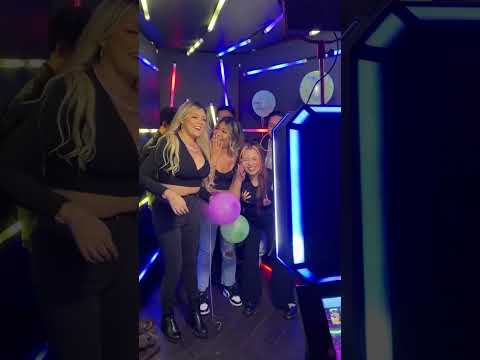 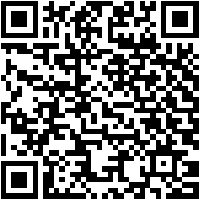 https://sites.google.com/view/photoboothrentalslagunabeach/laguna-beach-photo-booths
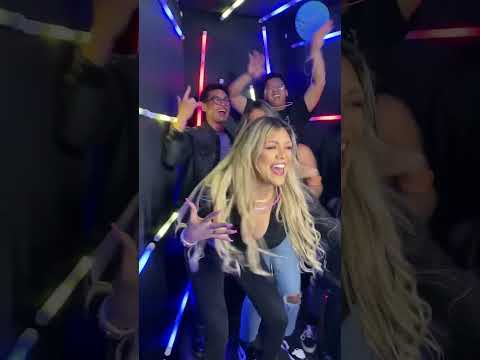 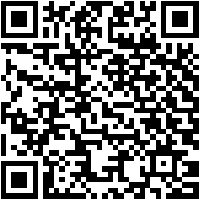 https://sites.google.com/view/photoboothrentalslagunabeach/laguna-beach-photo-booths
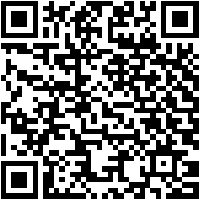 https://sites.google.com/view/photoboothrentalslagunabeach/laguna-beach-photo-booths
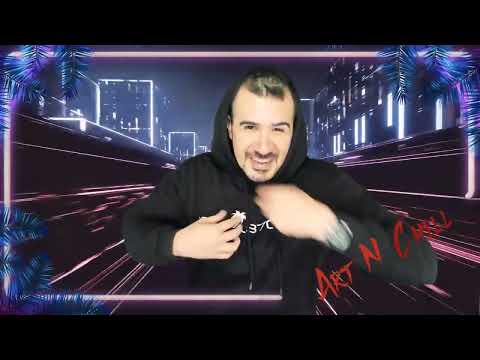 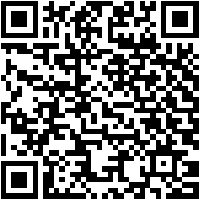 https://sites.google.com/view/photoboothrentalslagunabeach/laguna-beach-photo-booths
[Speaker Notes: https://sites.google.com/view/photoboothrentalslagunabeach/laguna-beach-photo-booths
https://drive.google.com/drive/folders/19viOwmdb2_y6znsIDp7h1cSKZfhudk6I?usp=sharing
https://news.google.com/rss/search?q=photobooth
https://drive.google.com/drive/folders/1-yjJoD10ScJr2Jl8laL4N488H-b-OI0P?usp=sharing
https://drive.google.com/drive/folders/1bgqUbJ3ntuK631xL7NSwbAuH6u6y1fUc?usp=sharing
https://drive.google.com/drive/folders/13FKRqbJT_oROsiFDE7EqxhJe-KzkMjsU?usp=sharing
https://drive.google.com/drive/folders/1RarPJgPzb1vR3NBD4vnEhymdx84GhJBr?usp=sharing
https://drive.google.com/file/d/1GMVzFjH4UhrGWzIyj-knzr46Nhf50c6j/view?usp=sharing
https://drive.google.com/file/d/1BpfWuX08Ay0wAN4HAyi57QTRoBAeFvLf/view?usp=sharing
https://drive.google.com/file/d/11NBDZYXEtugzo4Nk2IVzxraBbvyMZ0ah/view?usp=sharing
https://drive.google.com/file/d/1iSXsrjesMX_dWsUK4AFLhPhZAHsNRD60/view?usp=sharing
https://docs.google.com/spreadsheets/d/1KEh2A2ixCBPbdo2JPtmHCBgj5j2f_YCz_BsOOFVvr0g/edit?usp=sharing
https://docs.google.com/spreadsheet/pub?key=1KEh2A2ixCBPbdo2JPtmHCBgj5j2f_YCz_BsOOFVvr0g
https://docs.google.com/spreadsheets/d/1KEh2A2ixCBPbdo2JPtmHCBgj5j2f_YCz_BsOOFVvr0g/pubhtml
https://docs.google.com/spreadsheets/d/1KEh2A2ixCBPbdo2JPtmHCBgj5j2f_YCz_BsOOFVvr0g/pub
https://docs.google.com/spreadsheets/d/1KEh2A2ixCBPbdo2JPtmHCBgj5j2f_YCz_BsOOFVvr0g/view
https://docs.google.com/forms/d/13H6YGovSeHsLTOnIFzS8jeFdbpXHSBiiMyEw6zRkh4U/edit?usp=sharing
https://docs.google.com/drawings/d/1P2NsDudQEQgRYGENop8yD9q5D2zs5zsbl8ZEY8T9cLo/edit?usp=sharing
https://drive.google.com/file/d/1tpnxuW89TUi11jKtDR9JDr08CDxHmMk0/view?usp=drivesdk
https://sites.google.com/view/newportbeachroamingphotobooth/home
https://docs.google.com/document/d/1RWRE3aNQwxJzdltY7xJJ7yo0A18pSncwTv89iDIX76E/edit?usp=sharing
https://docs.google.com/document/d/1RWRE3aNQwxJzdltY7xJJ7yo0A18pSncwTv89iDIX76E/pub
https://docs.google.com/document/d/1RWRE3aNQwxJzdltY7xJJ7yo0A18pSncwTv89iDIX76E/view
https://docs.google.com/presentation/d/1Gru92SbfKr-smwK66wzLvAjzIlePjscts_2Umfuq04I/edit?usp=sharing
https://docs.google.com/presentation/d/1Gru92SbfKr-smwK66wzLvAjzIlePjscts_2Umfuq04I/pub?start=true&loop=true&delayms=3000
https://docs.google.com/presentation/d/1Gru92SbfKr-smwK66wzLvAjzIlePjscts_2Umfuq04I/view
https://docs.google.com/presentation/d/1Gru92SbfKr-smwK66wzLvAjzIlePjscts_2Umfuq04I/htmlpresent]
Photo Booth Rental Corporate Events
https://sites.google.com/view/photoboothrentalslagunabeach/laguna-beach-photo-booths
[Speaker Notes: Photo Booth Rental Corporate Events]